NAU Insights
Digital Learning Success relies on: a team with Awareness & Desire
Academic Leadership
Vice Provost for Teaching Design & Learning
Curriculum – course purpose & alignment
First Year Learning Initiative – coordinated courses
Faculty Professional Development – Learning Communities
Student support
Next Gen Office
Tutoring
Supplemental Instruction
Design support
Provider partnership – publishers & courseware vendors
Cohort institution partners – fellow university travelers
1
RESULTS
Our highly supported courses in our Active & Adaptive Program had >14,000 enrolled in AY18-19, 5.2% increase in pass rate..
Critical Success Factor
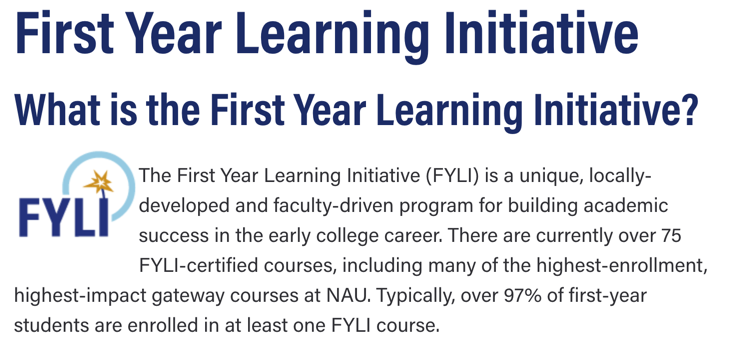 3
FYLI continue
FYLI Goals and Practices
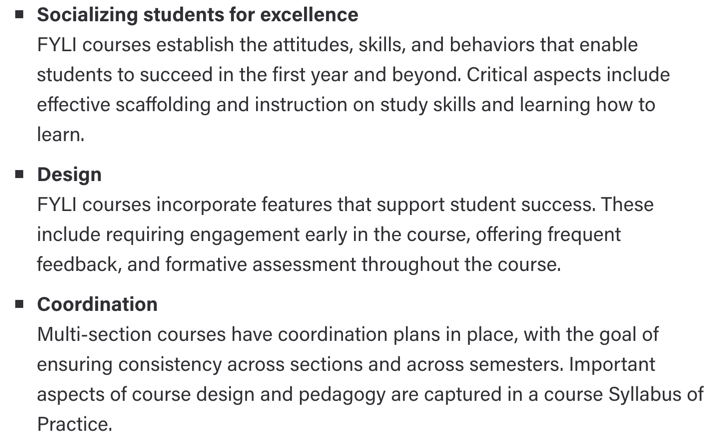 4